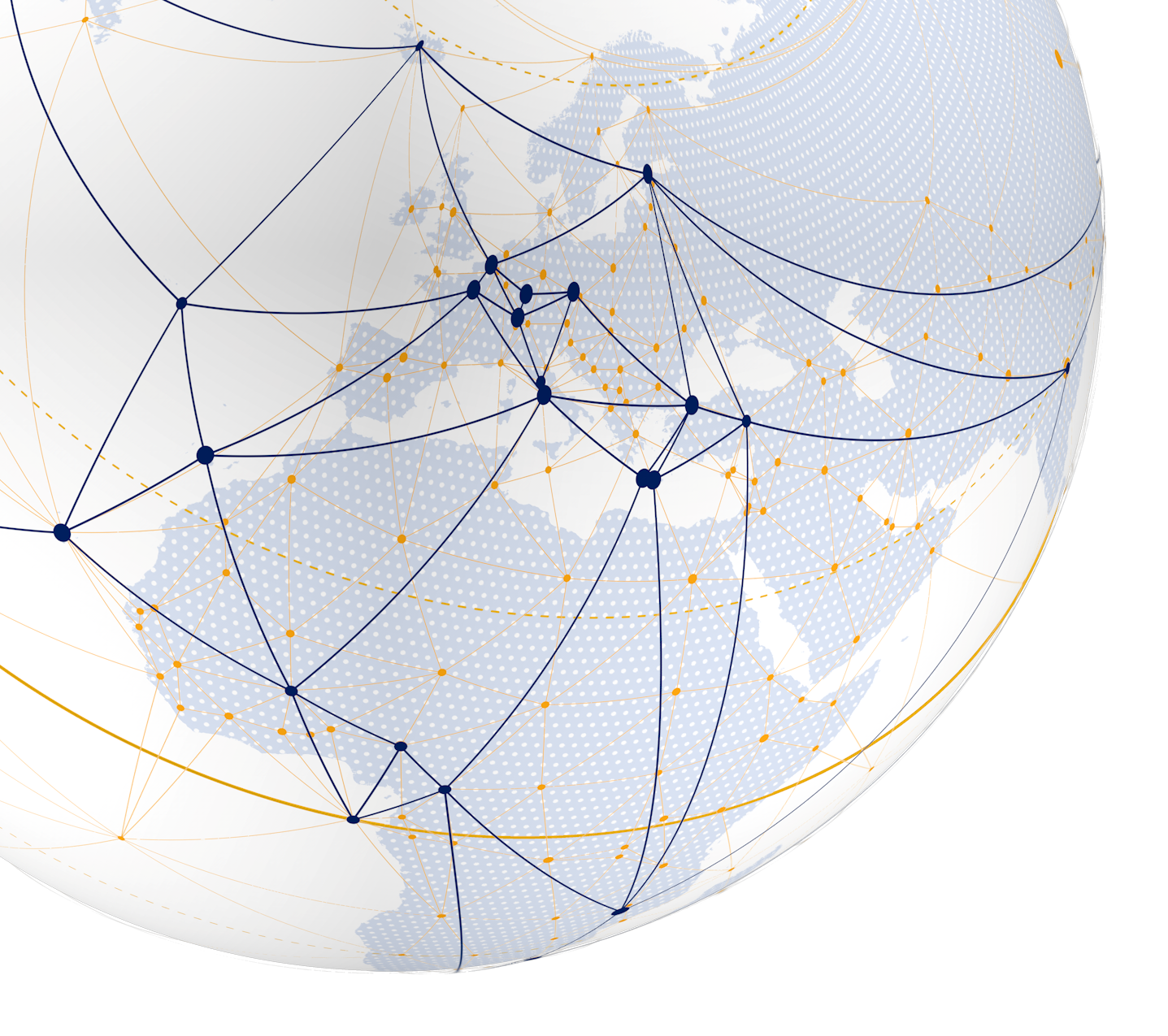 International Medical Geography Symposium (IMGS). Atlanta, 18th July 2024
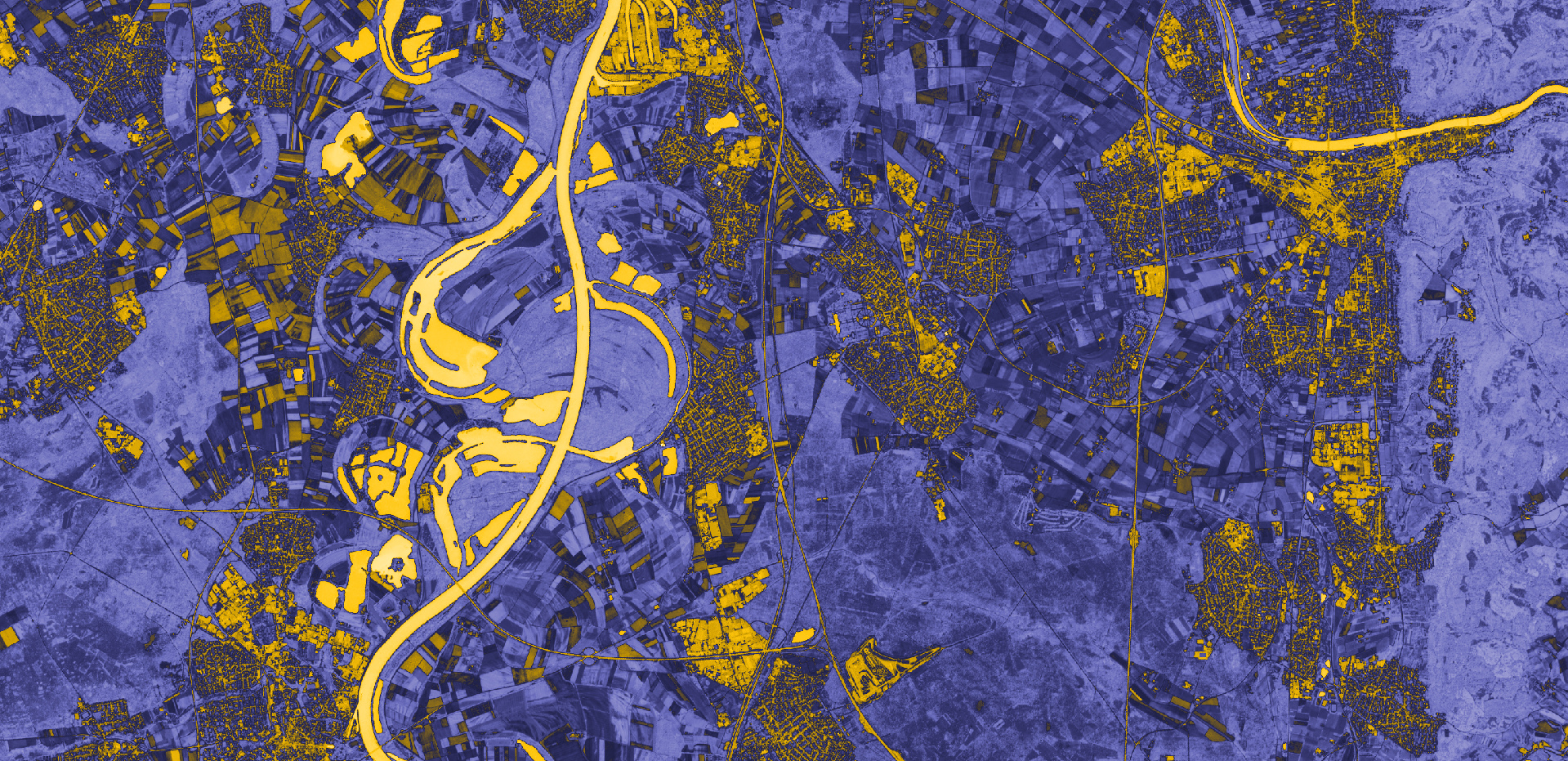 Unequal Scene and Health Inequality in Rapidly 
Growing City of Akure: The Nigerian Reality.
Heidelberg University and Heidelberg University of Education, Germany.
Taye BAYODE, Alexander SIEGMUND & Olumuyiwa AKINBAMIJO
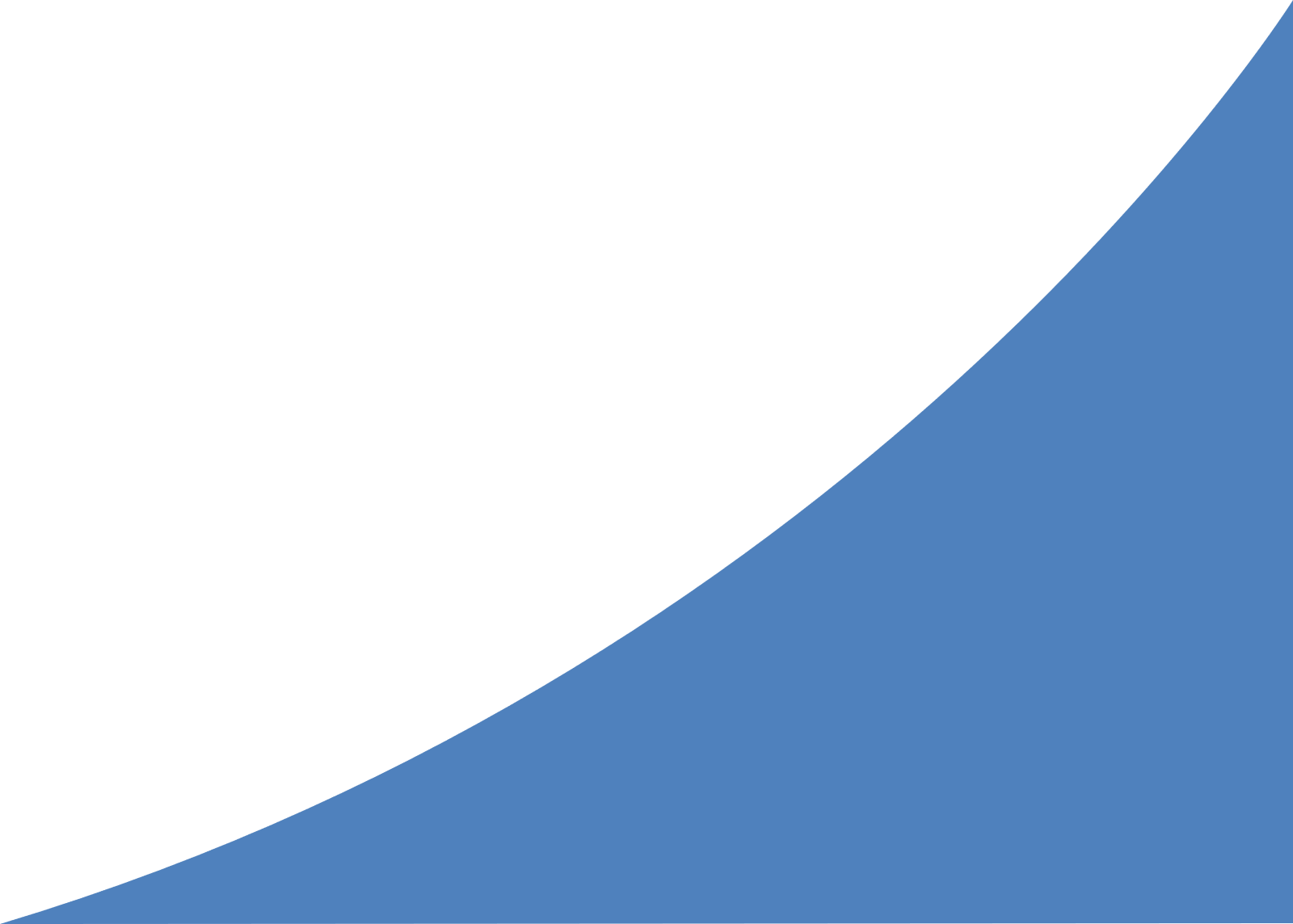 Pädagogische Hochschule Heidelberg
Abteilung Geographie | Research Group for Earth Observation – rgeo
www.rgeo.de
Outline
Introduction
Materials and Methods
Results
Research limitations
Recommendations
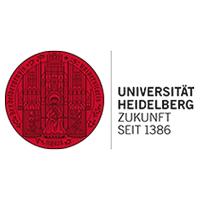 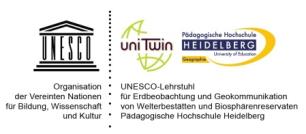 Unequal Scene and Health Inequality in Rapidly Growing City of Akure.  I Taye Bayode
[Speaker Notes: Organigramm  wie kommt Struktur klarer raus?

Skizzieren: F-Runde, Kompetenzzentren, Projekte (didaktisch, fachlich), Stabstellen (Melly Brigitte), Geschäftsführer UNESCO und Assistenz]
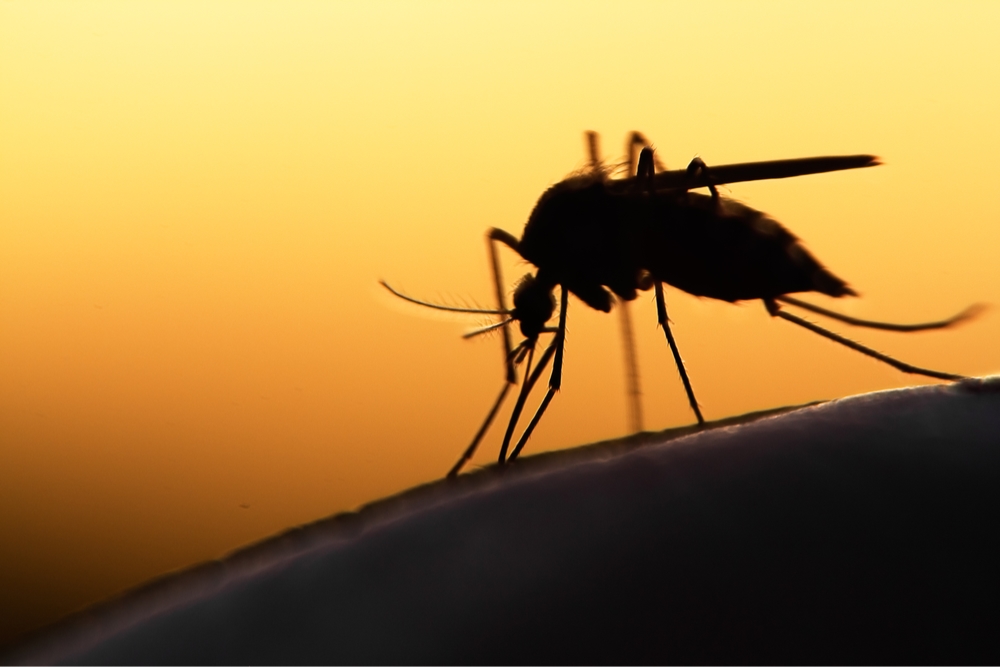 Introduction
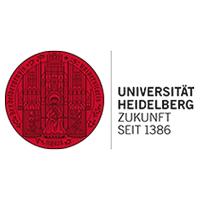 Dept. of Geography – Research Group of Earth Observation (rgeo) – Taye Bayode, M.Sc.
[Speaker Notes: https://www.qoctor.com.au/malaria/]
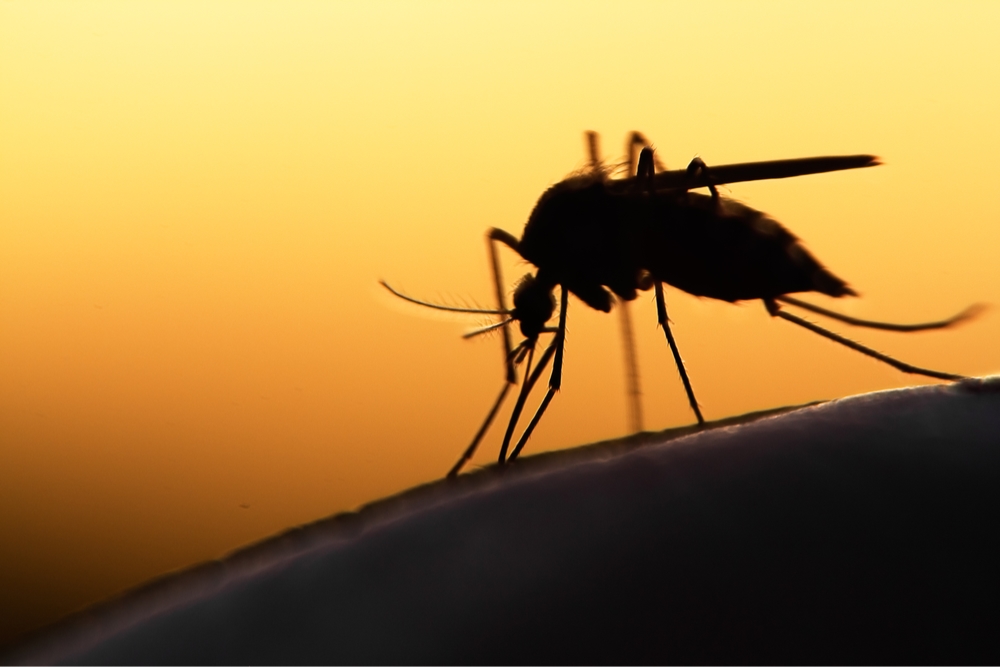 Introduction
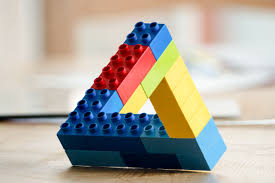 2018 (219 million) global malaria cases
2019 (228 million) global malaria cases
(a) Paradox  of malaria burden
[Speaker Notes: https://www.qoctor.com.au/malaria/]
Malaria Eradication: Complexities and Difficulties
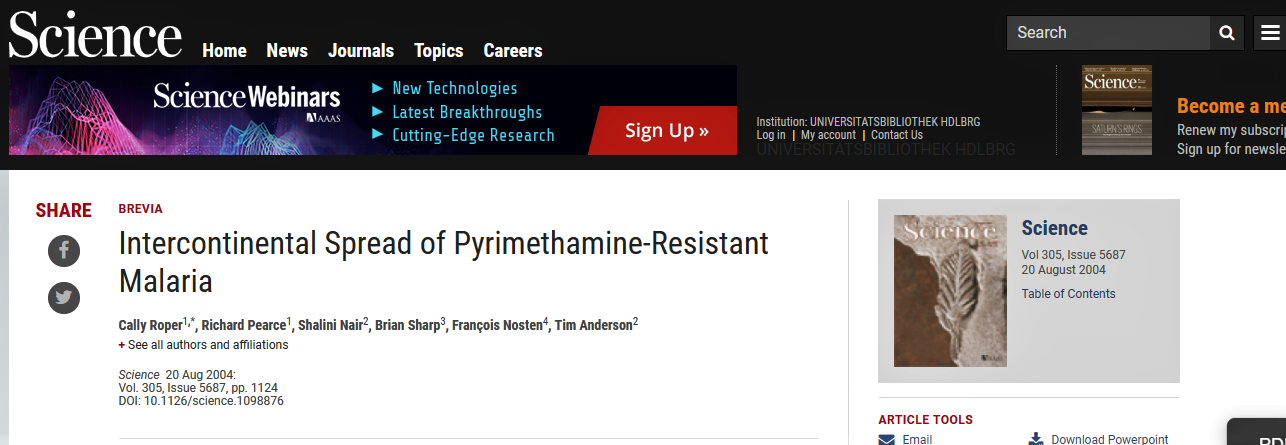 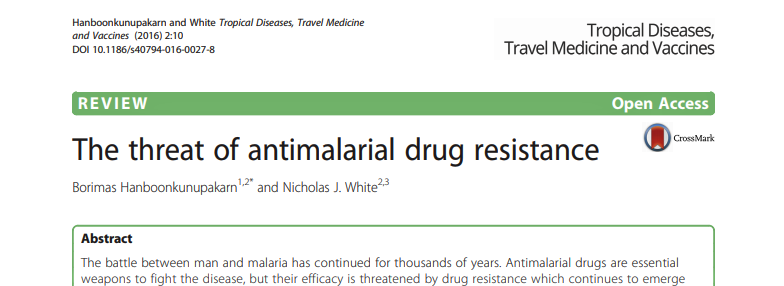 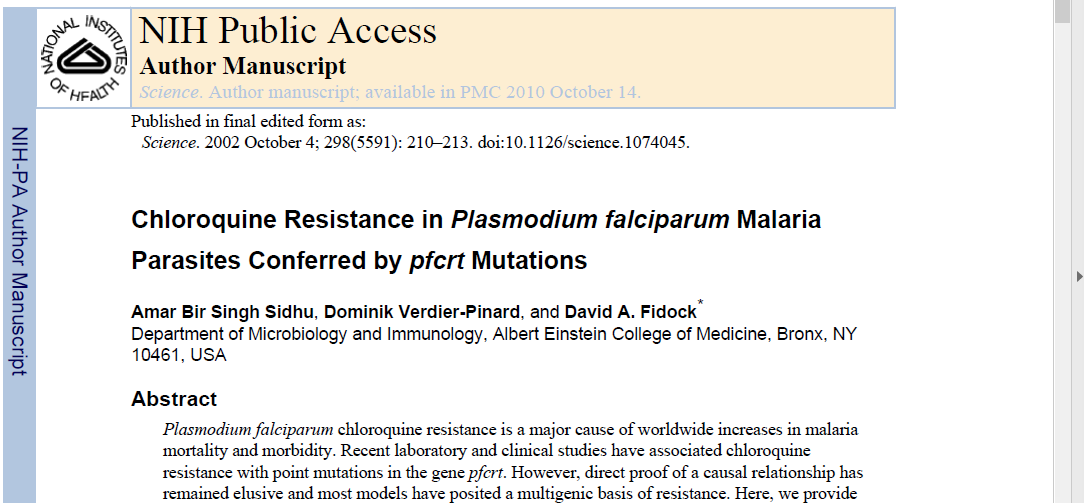 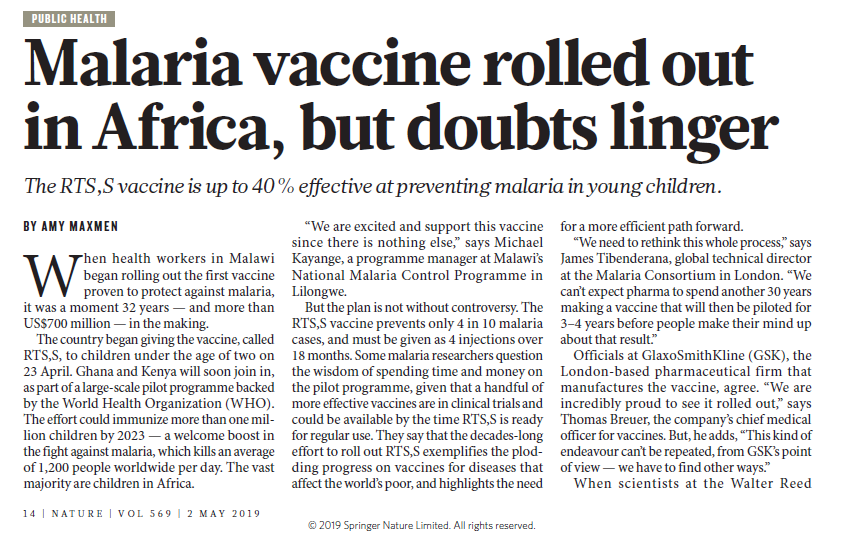 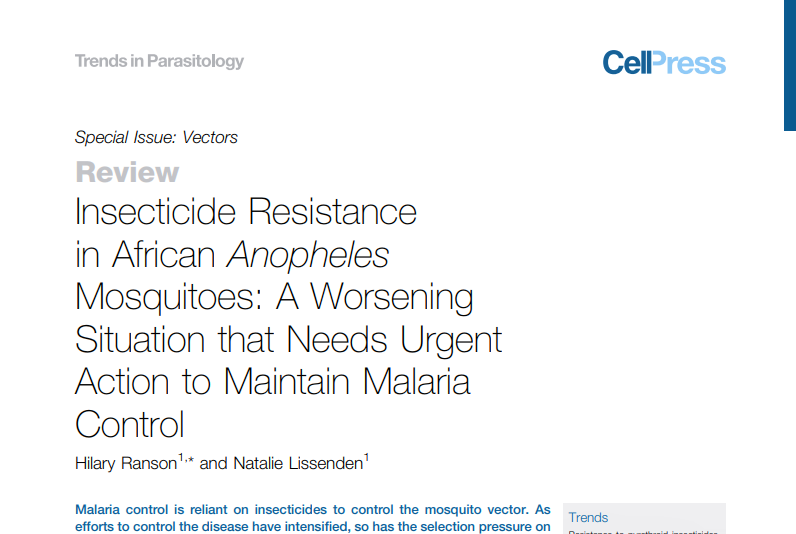 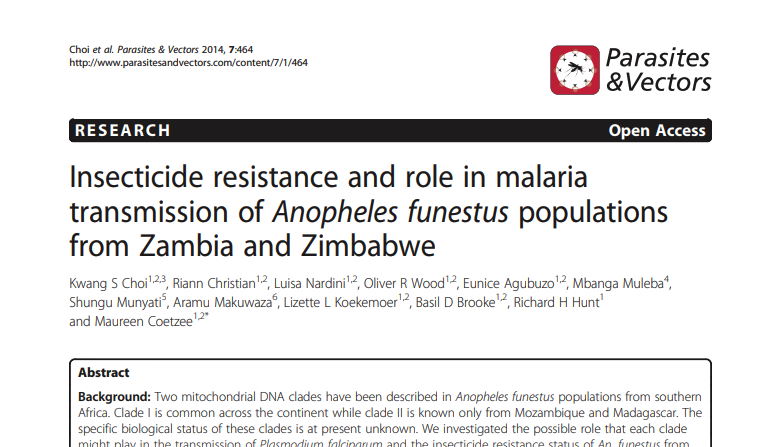 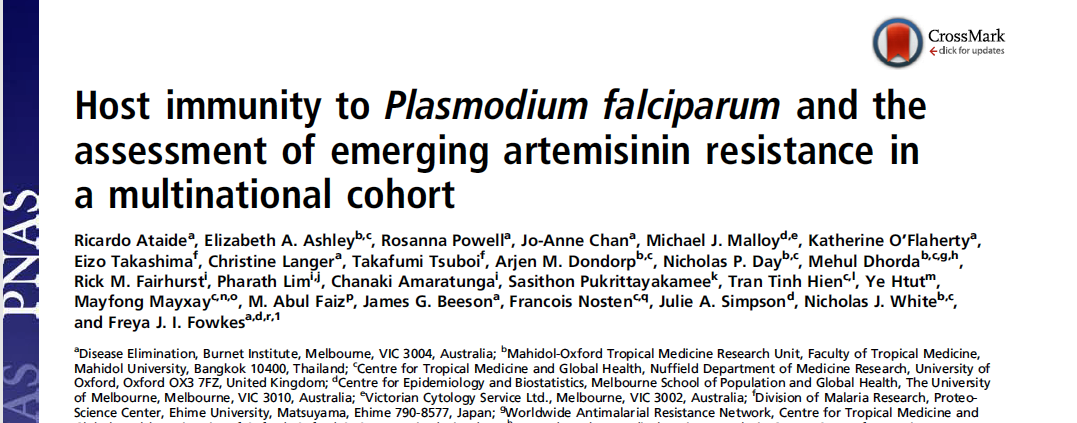 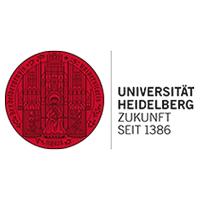 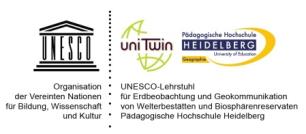 Unequal Scene and Health Inequality in Rapidly Growing City of Akure.  I Taye Bayode
Why Akure?
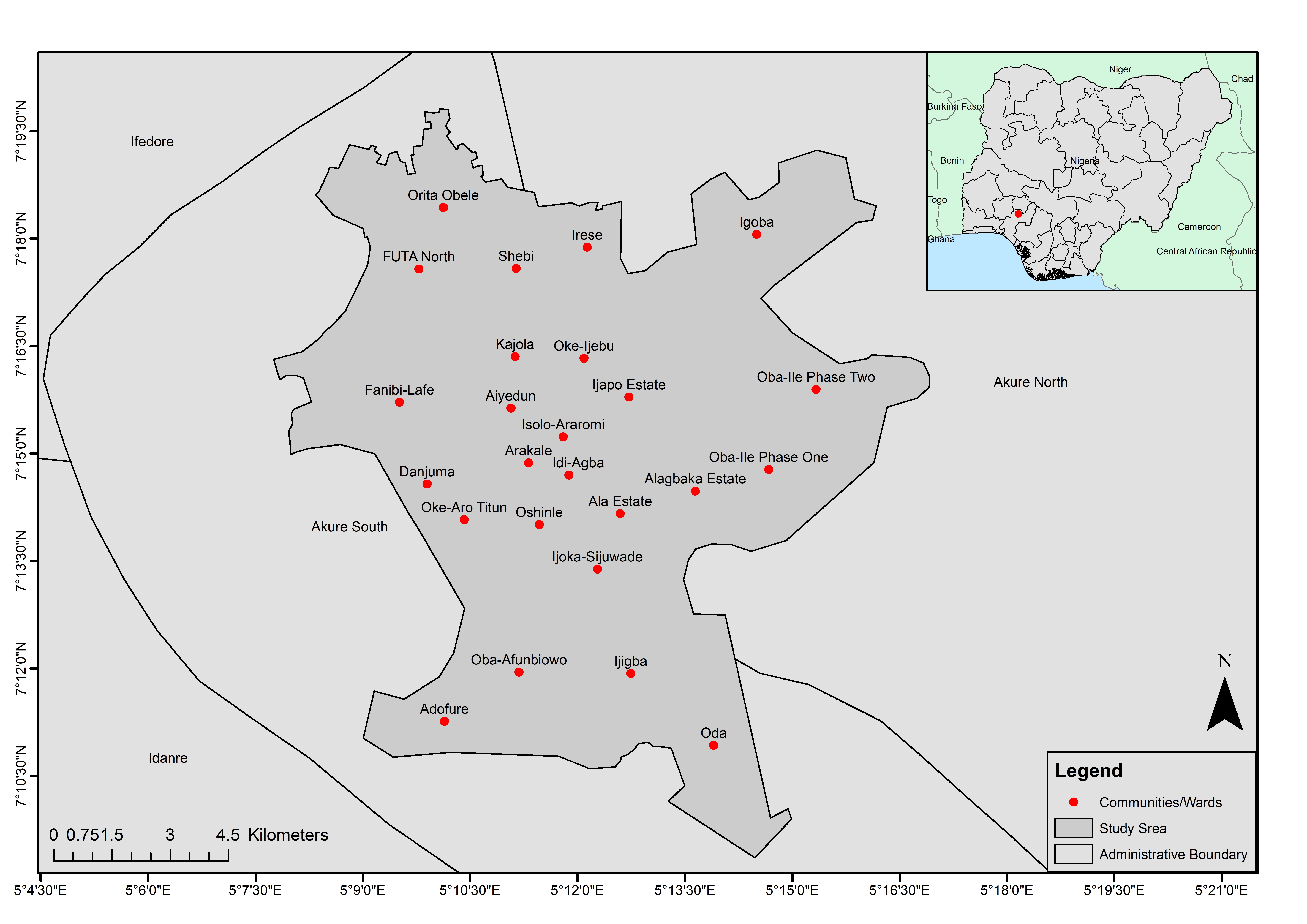 Hotspot of malaria burden;  >100,000 deaths  since 2017; Paradoxical phenomenon
Environmental suitability for malaria vectors
Masking of local variation;
      Limited health resources
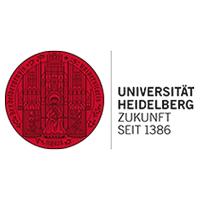 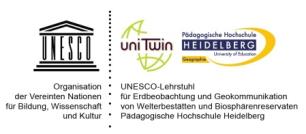 Unequal Scene and Health Inequality in Rapidly Growing City of Akure.  I Taye Bayode
[Speaker Notes: City level variation – Burden masking]
Unequal Scene
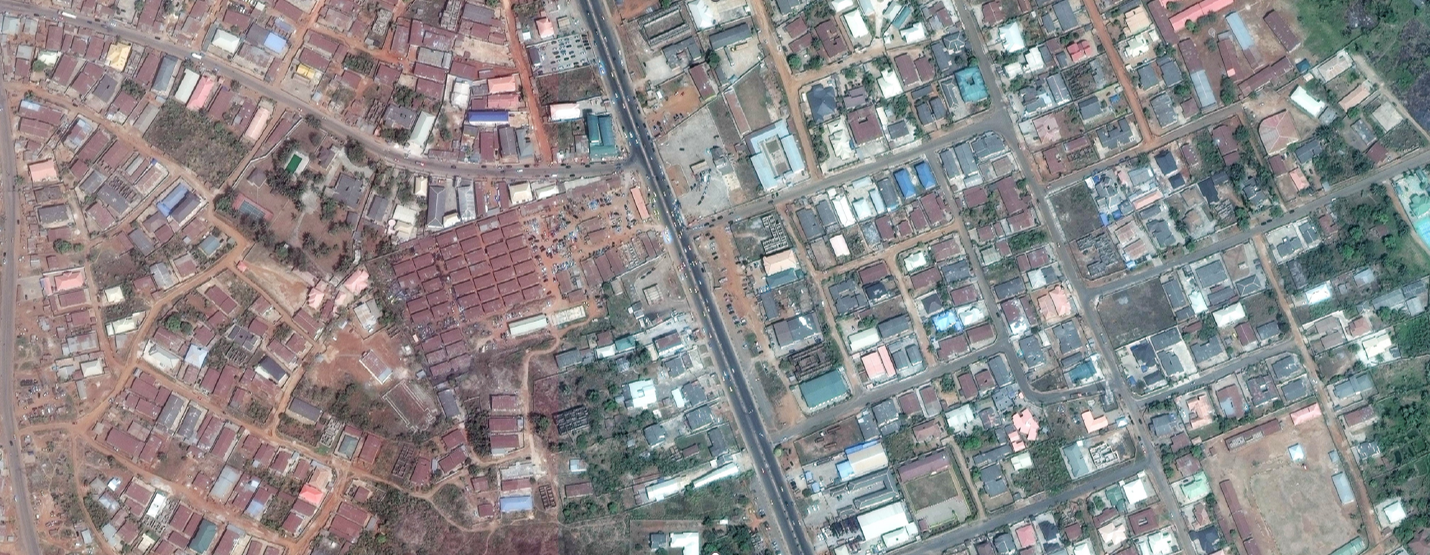 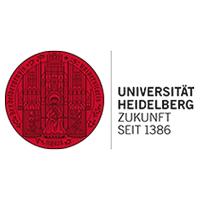 Cities have the capacity to predispose certain population to increased disease burden
Unequal Scene and Health Inequality in Rapidly Growing City of Akure.  I Taye Bayode
Urban Morphology – Case of Akure
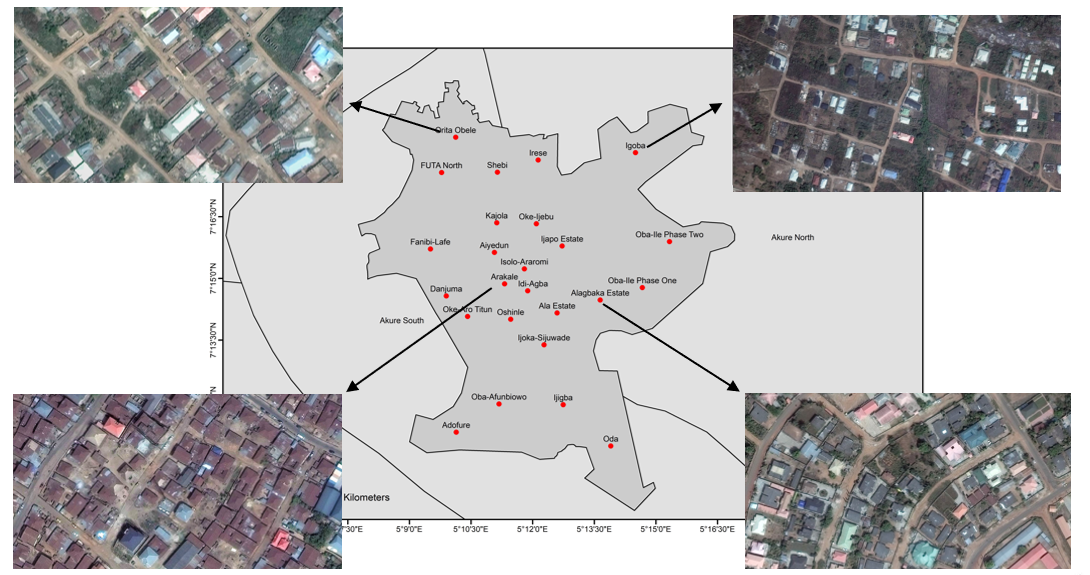 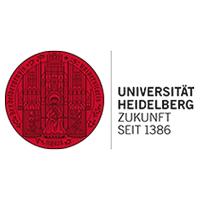 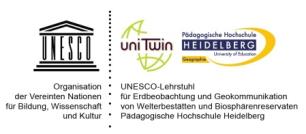 Unequal Scene and Health Inequality in Rapidly Growing City of Akure.  I Taye Bayode
[Speaker Notes: City level variation – Burden masking]
Research Questions
Spatial Growth Dynamics and importance of health in urban development
Spatial Variability of U5 malaria
Relationship of urban structure to disease prevalence
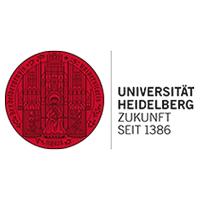 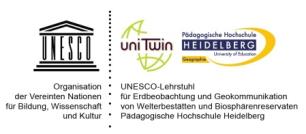 Unequal Scene and Health Inequality in Rapidly Growing City of Akure.  I Taye Bayode
[Speaker Notes: City level variation – Burden masking]
Land Cover classification between 1984 and 2023.
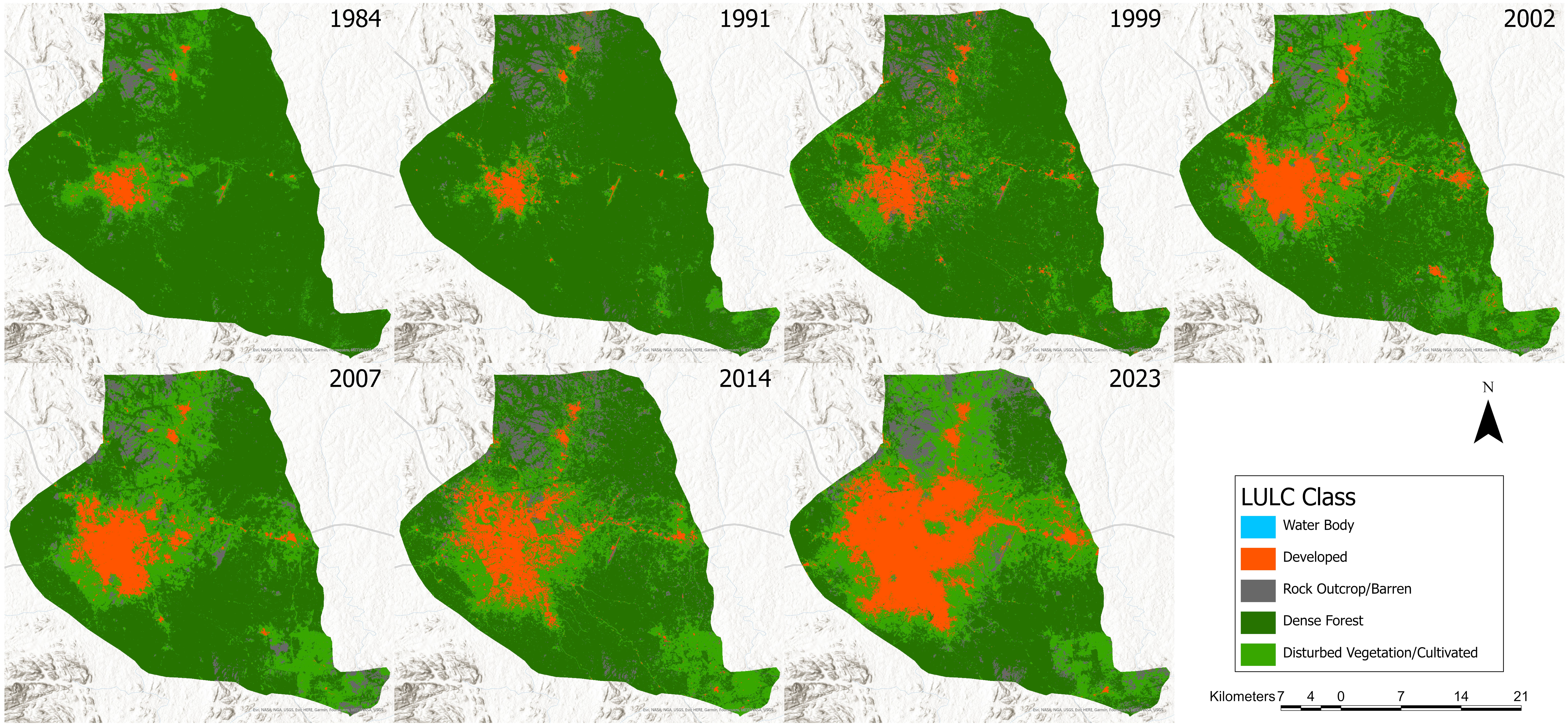 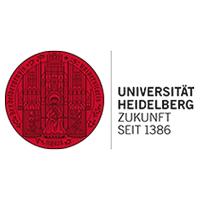 Unequal Scene and Health Inequality in Rapidly Growing City of Akure.  I Taye Bayode
Conventional to Contemporary Statistical Method
Exploratory model building
Parameter estimation
Model selection
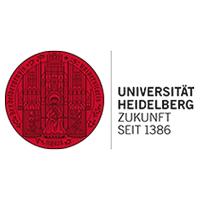 Unequal Scene and Health Inequality in Rapidly Growing City of Akure.  I Taye Bayode
MBG Results
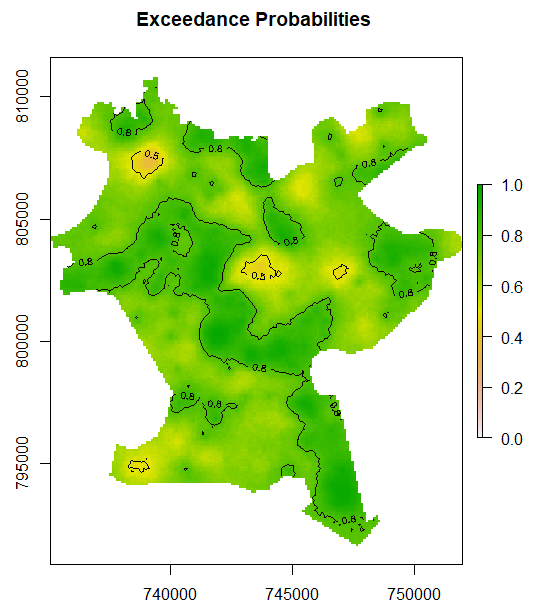 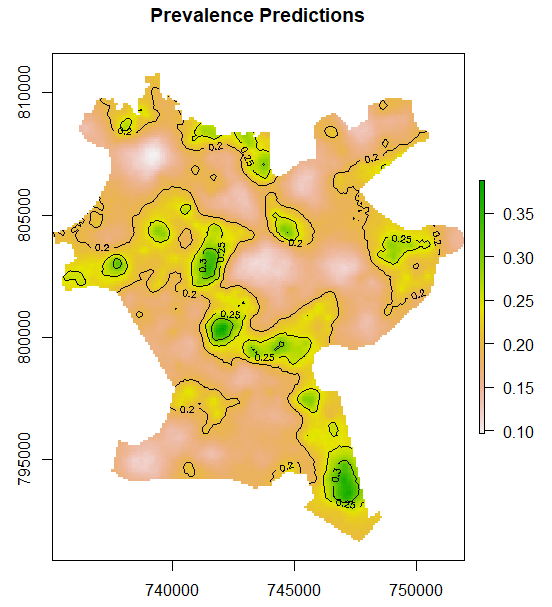 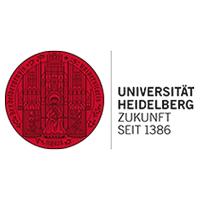 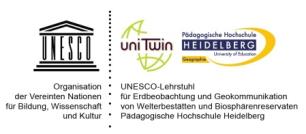 Unequal Scene and Health Inequality in Rapidly Growing City of Akure.  I Taye Bayode
ANOVA Results
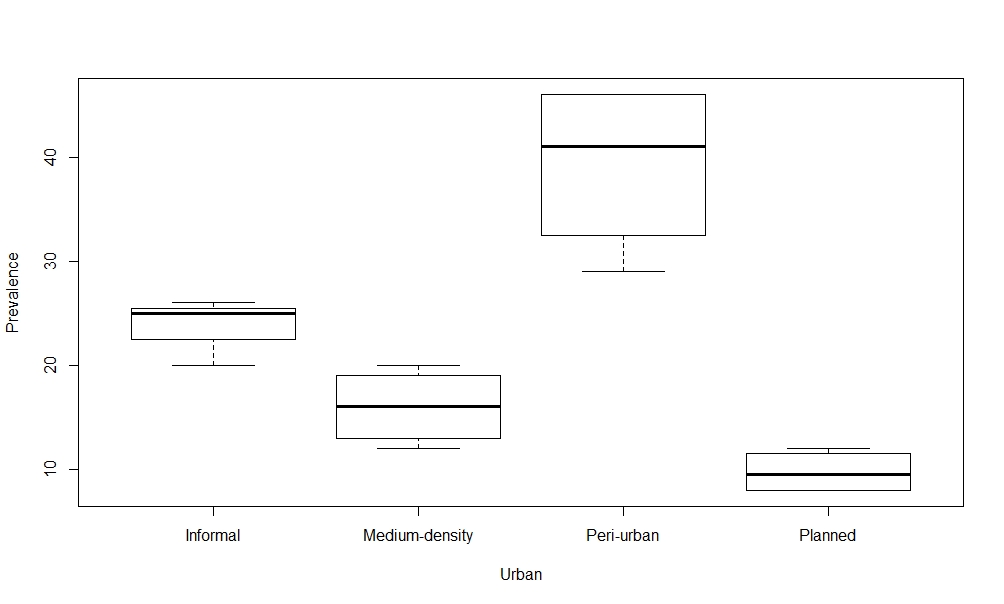 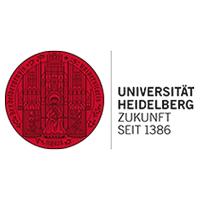 Unequal Scene and Health Inequality in Rapidly Growing City of Akure.  I Taye Bayode
Research limitations
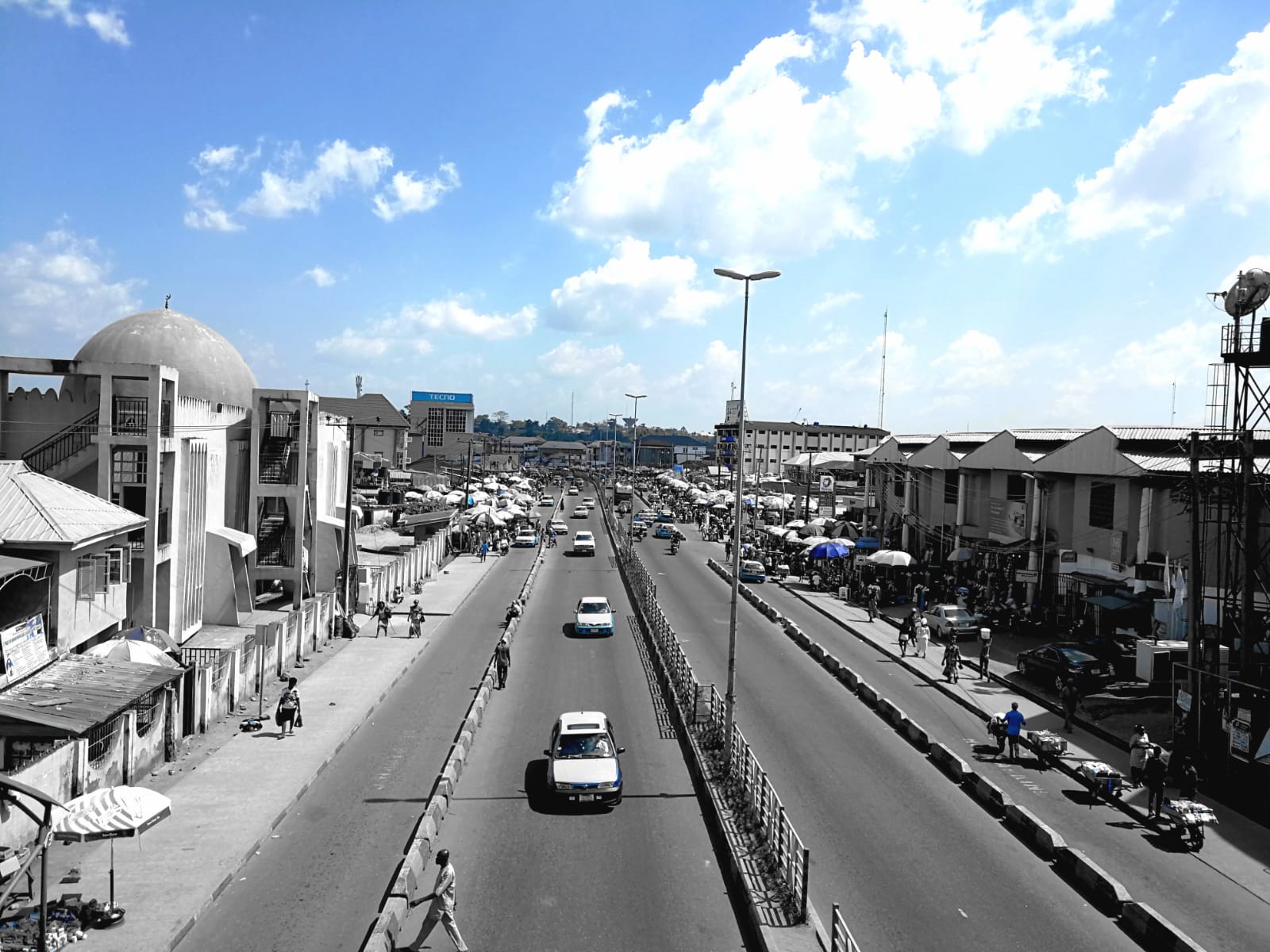 Cross-sectional approach
Recall bias
Place of residence
Paucity and type of data
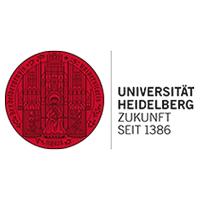 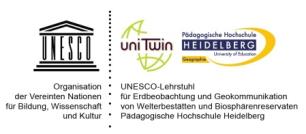 Unequal Scene and Health Inequality in Rapidly Growing City of Akure.  I Taye Bayode
Recommendations
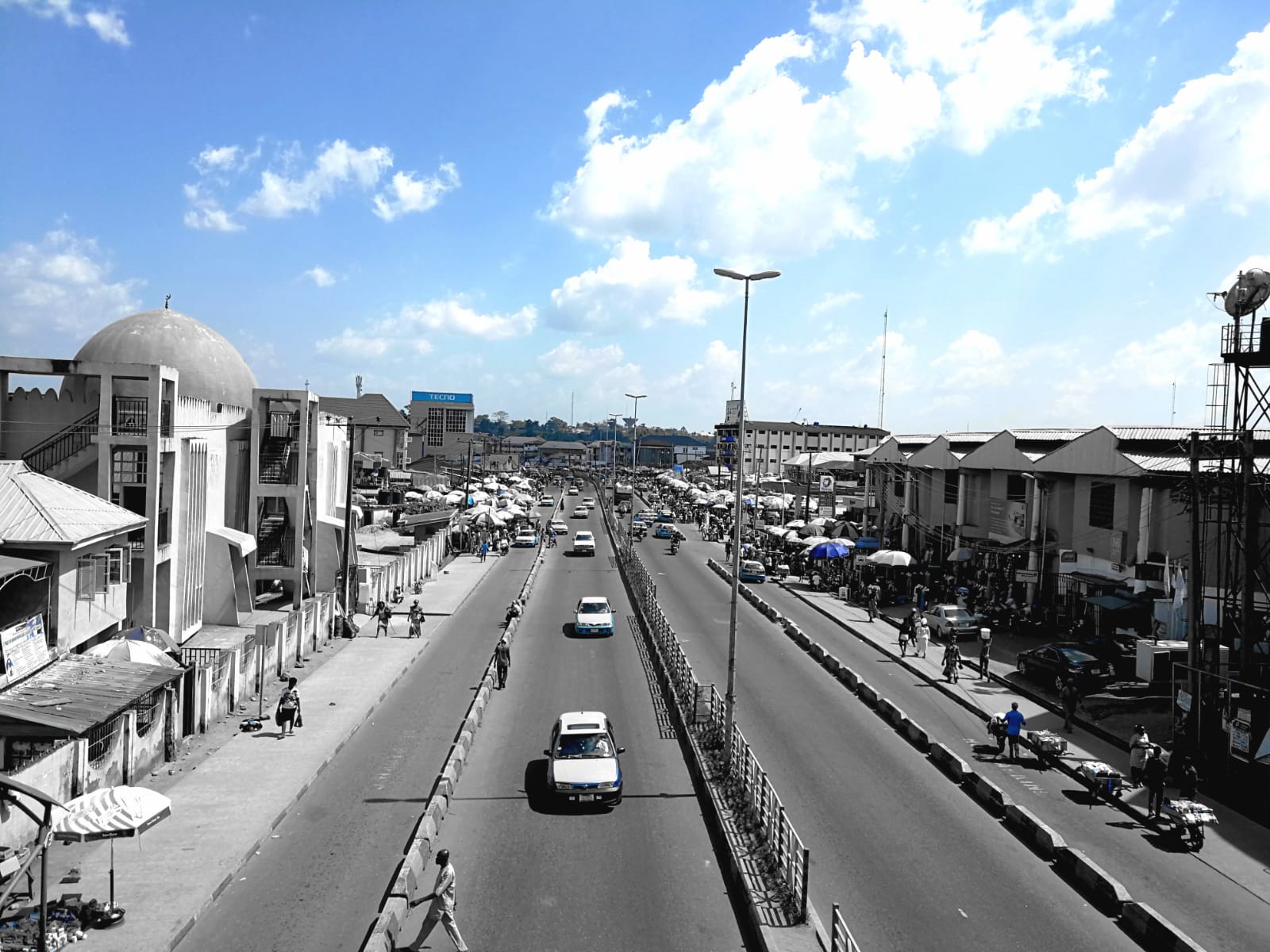 The concept of sustainability should guide the inception and development of cities
Spatial planner should not be perceived as pseudo-health experts, but De-facto health professionals.
Urban development regulation to curb urban sprawl in Akure
Decentralisation of local services
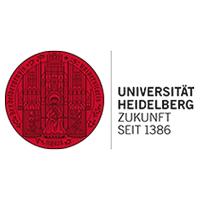 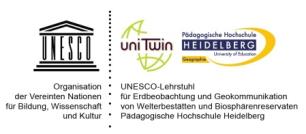 Unequal Scene and Health Inequality in Rapidly Growing City of Akure.  I Taye Bayode
Acknowledgment
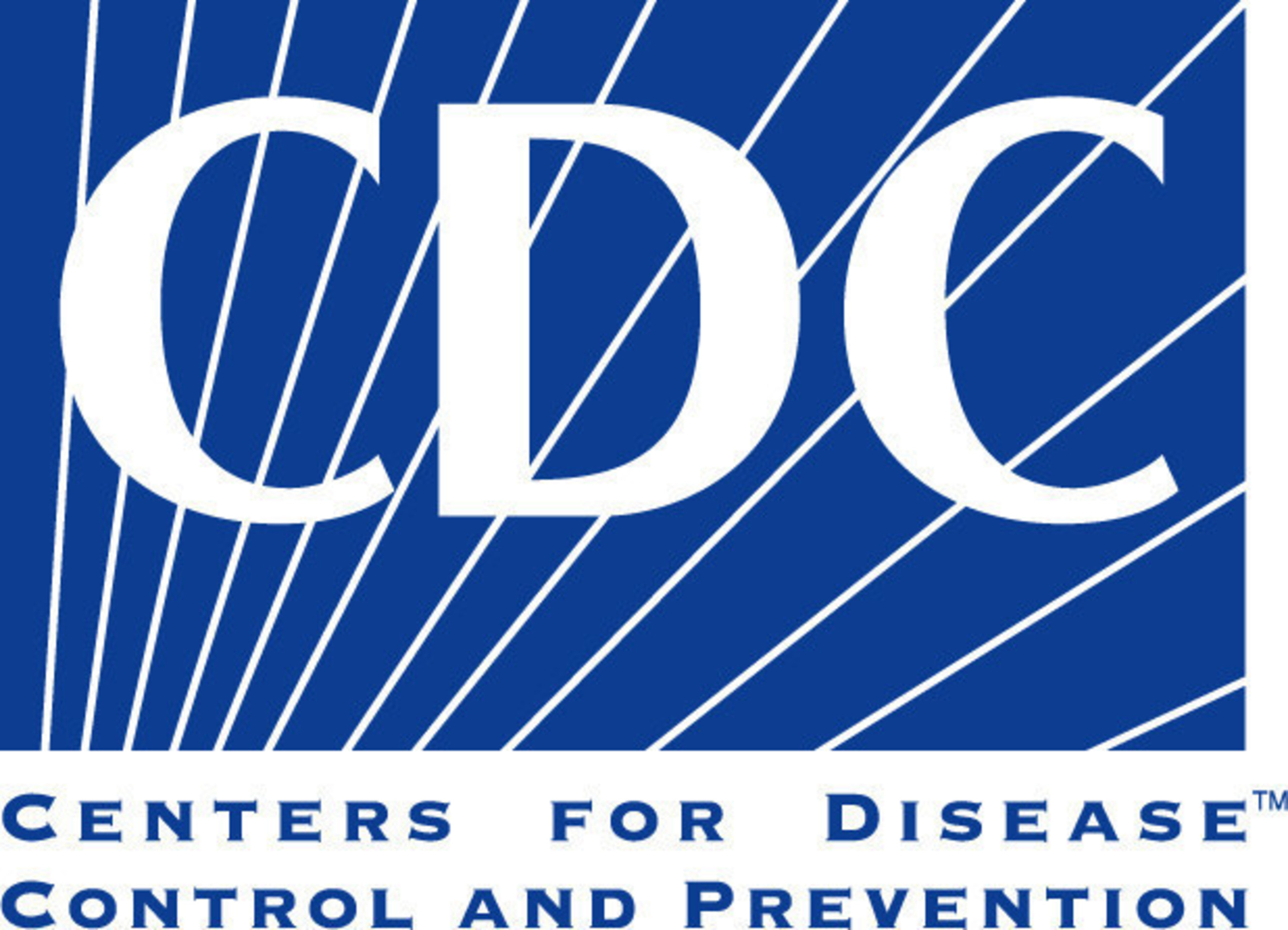 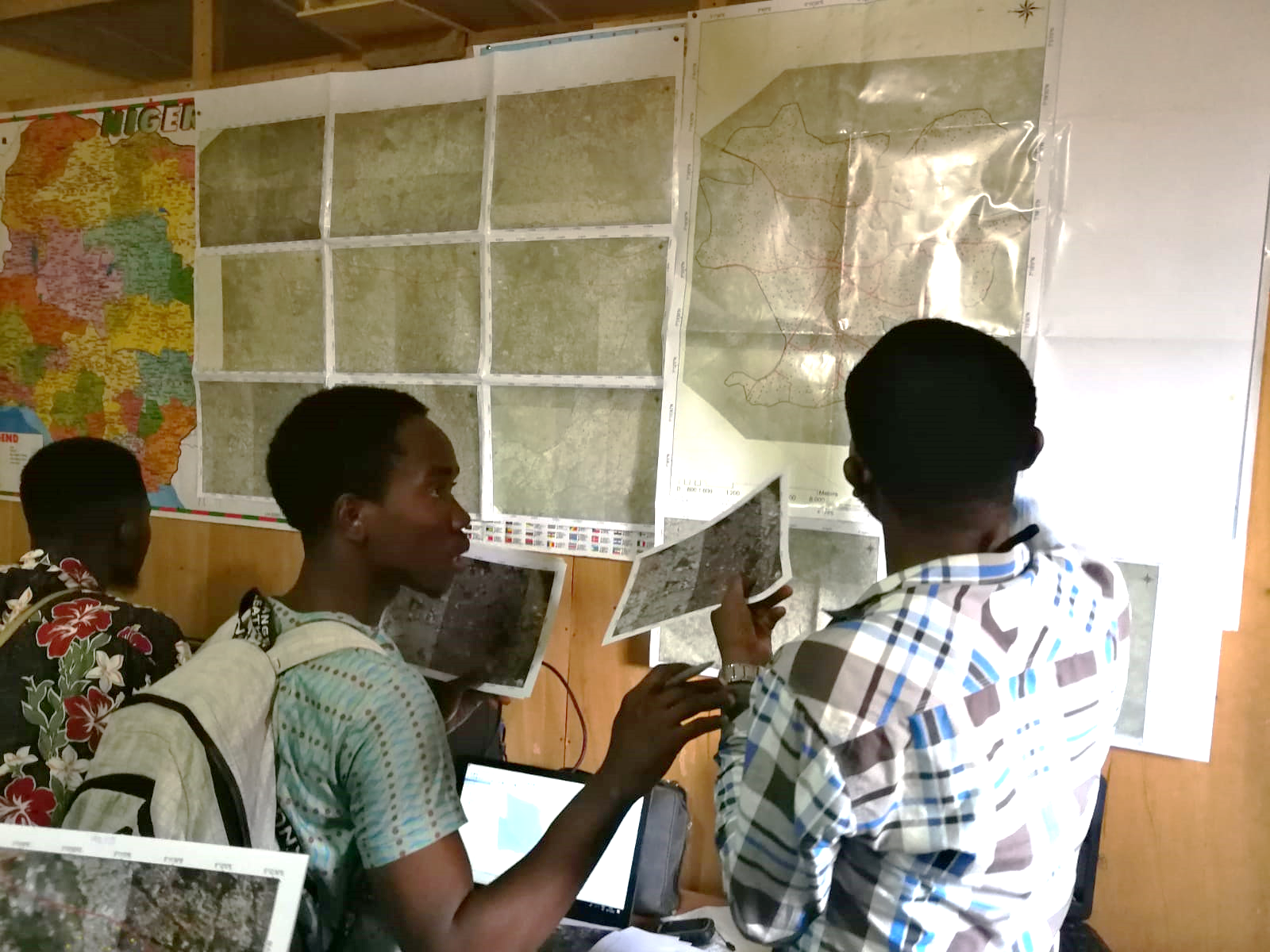 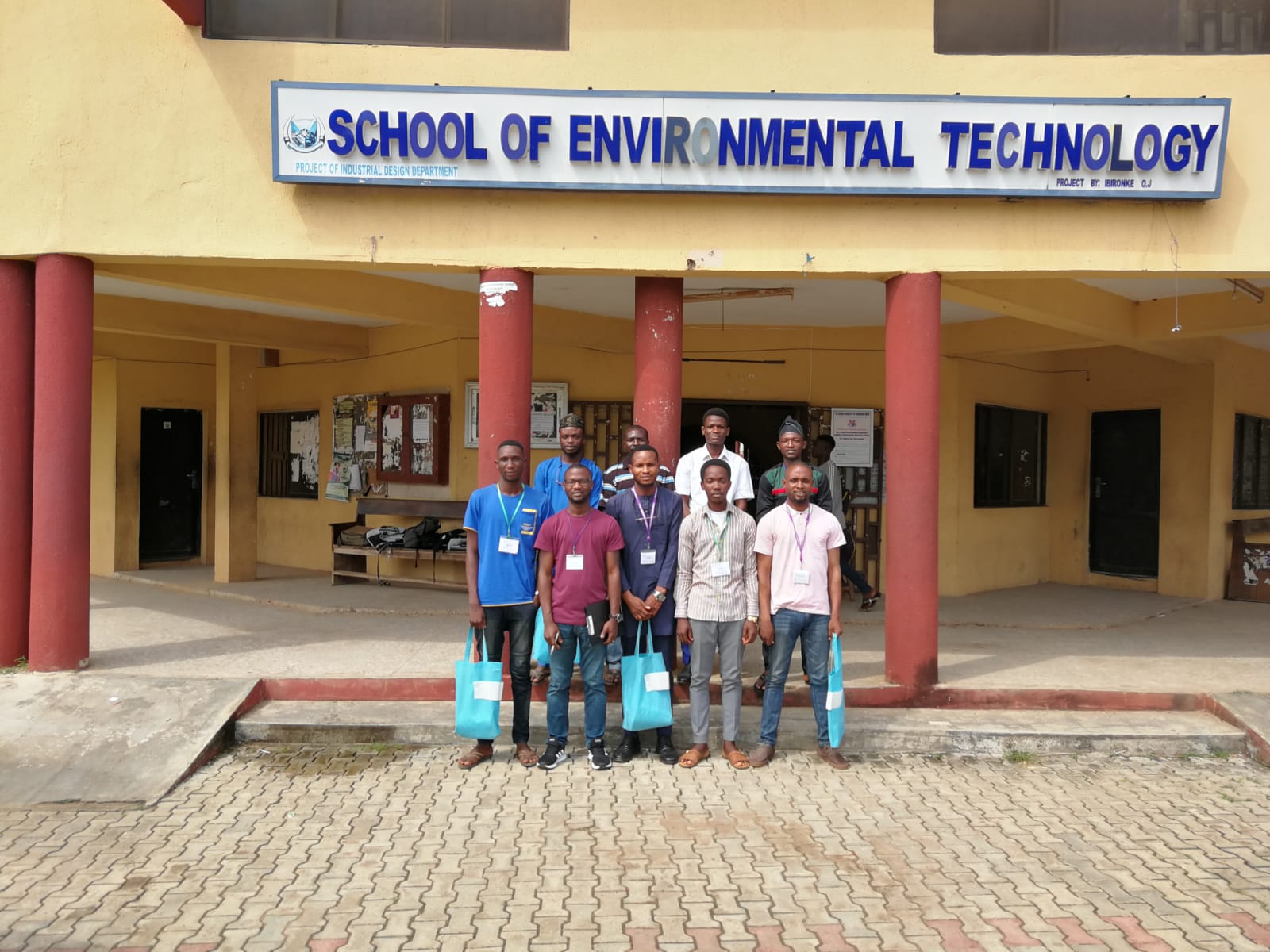 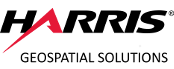 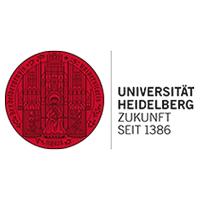 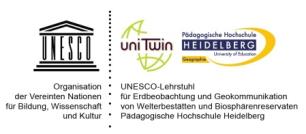 Unequal Scene and Health Inequality in Rapidly Growing City of Akure.  I Taye Bayode
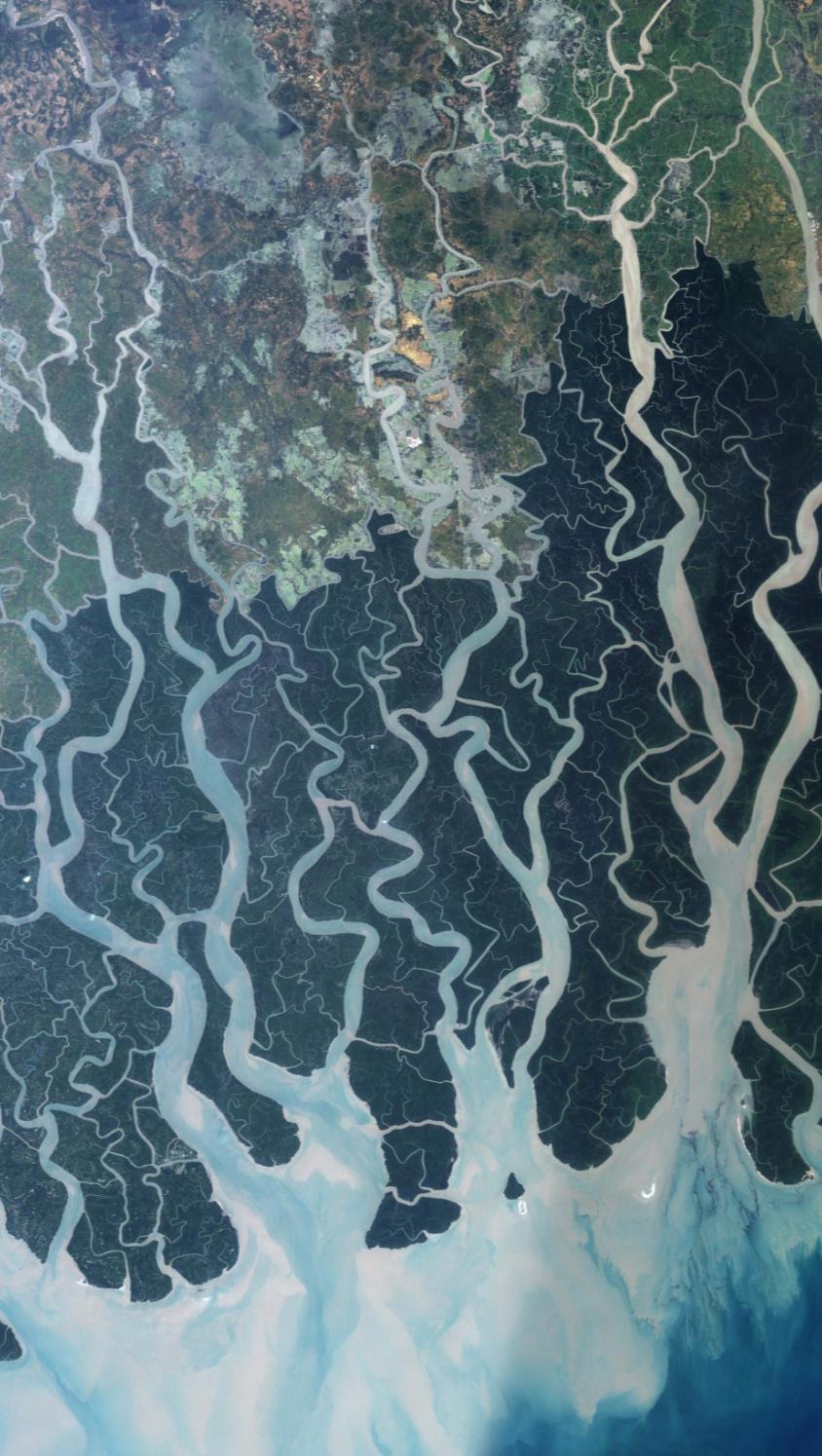 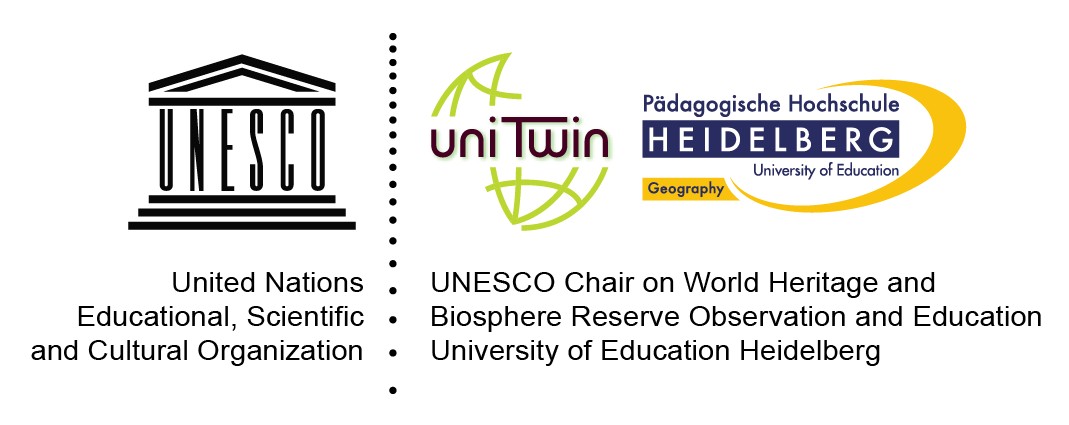 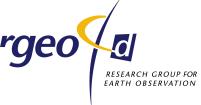 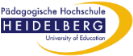 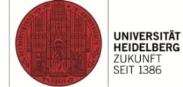 Atlanta, 18th. July, 2024